Idioms
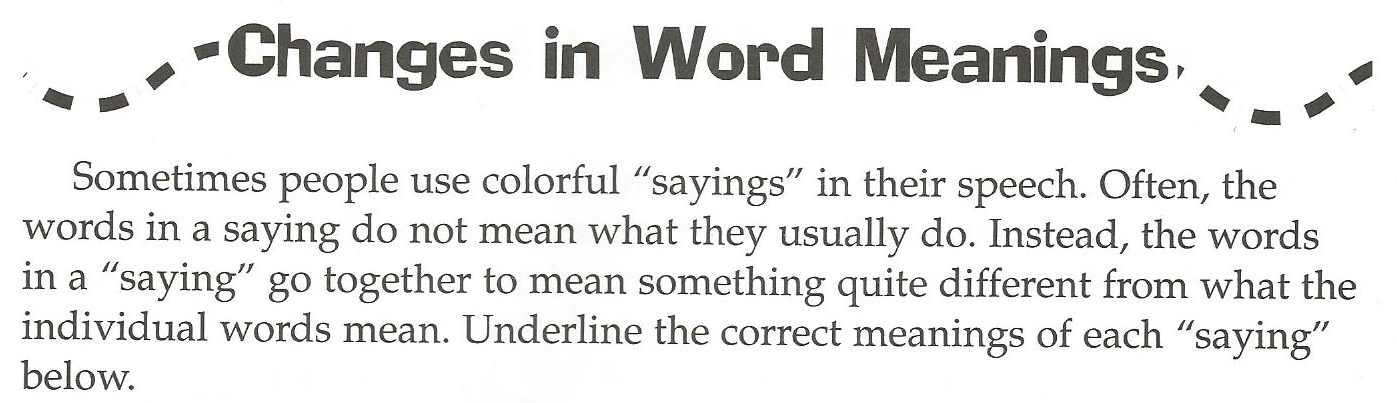 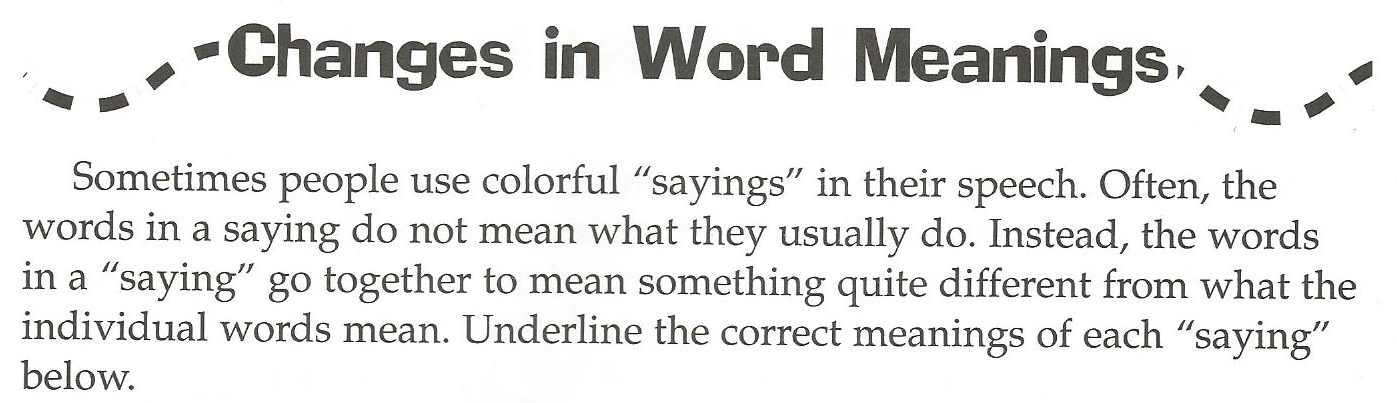 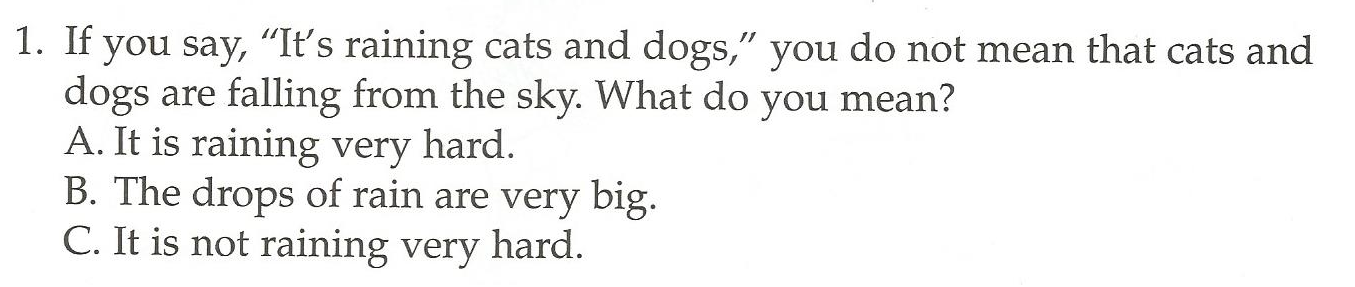 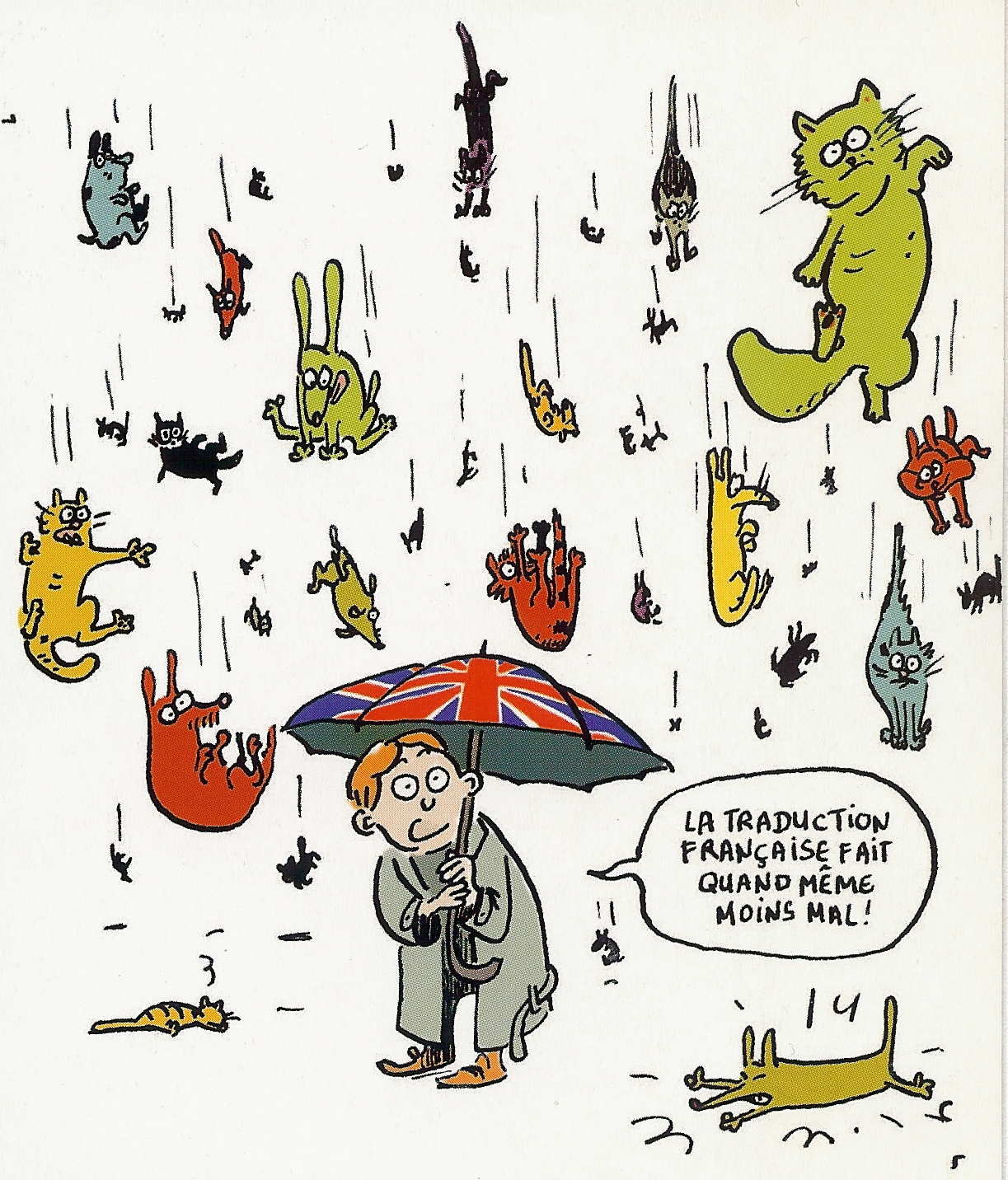 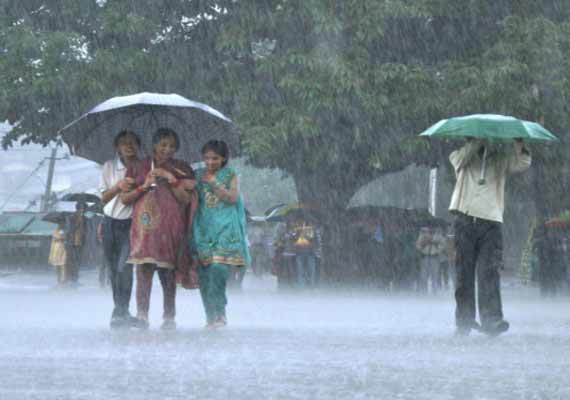 It’s raining cats and dogs.
It’s raining cats and dogs.
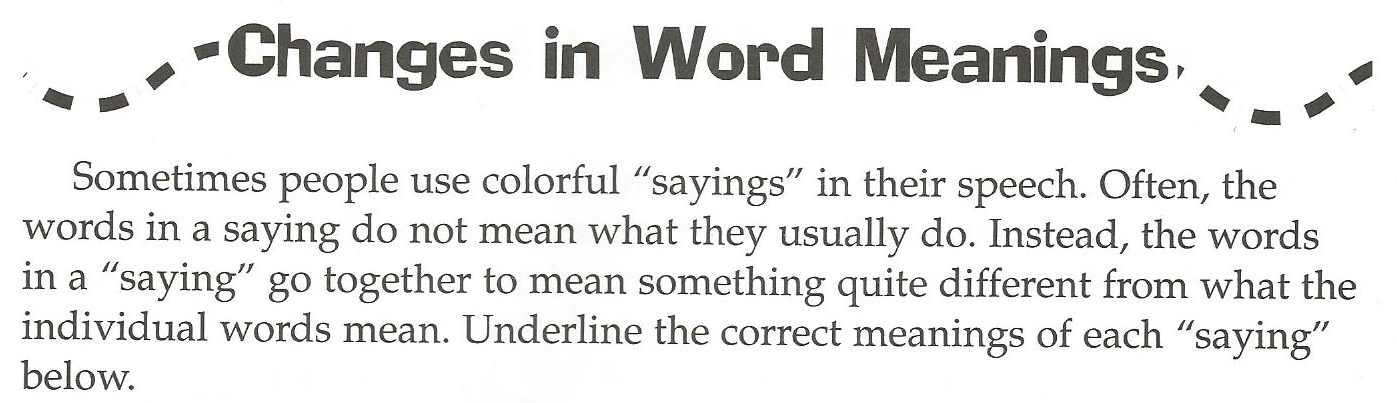 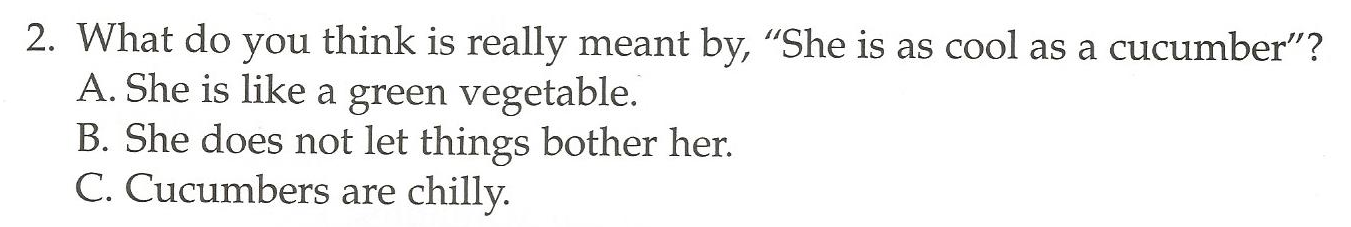 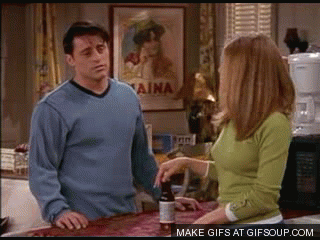 As cool as a cucumber
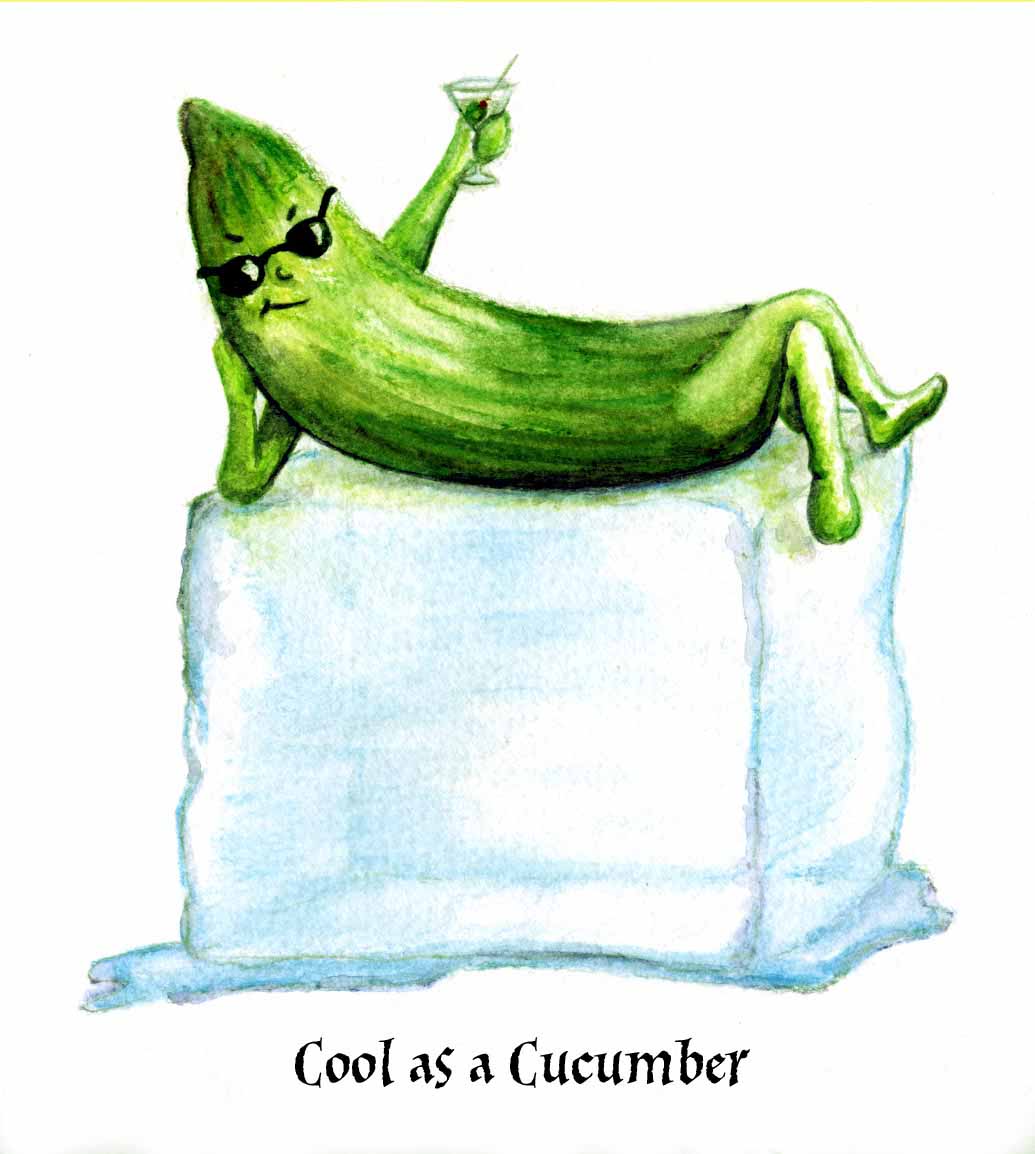 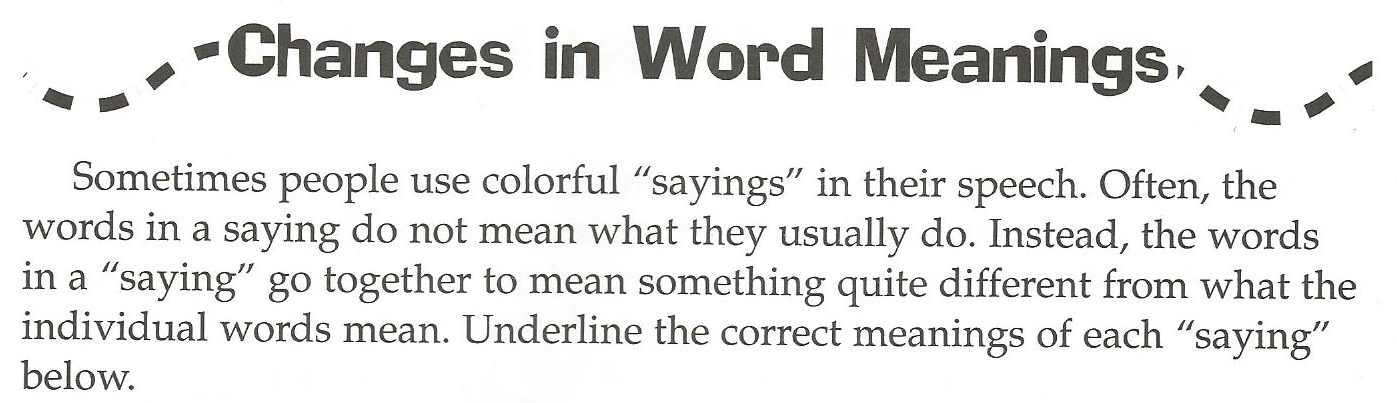 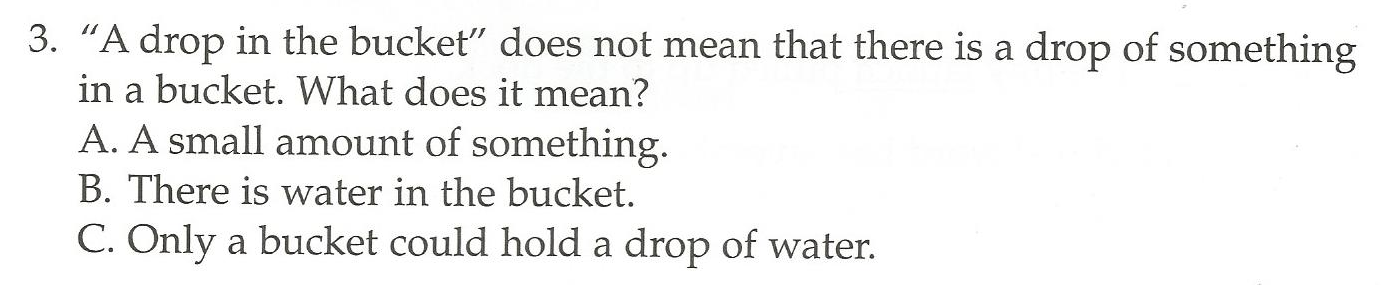 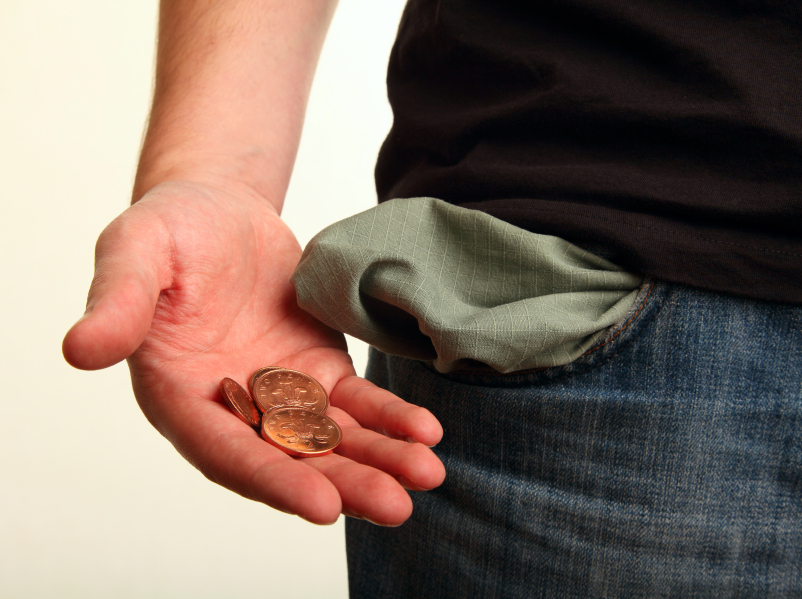 A drop in the bucket
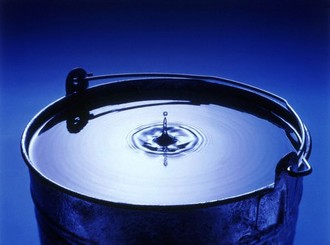 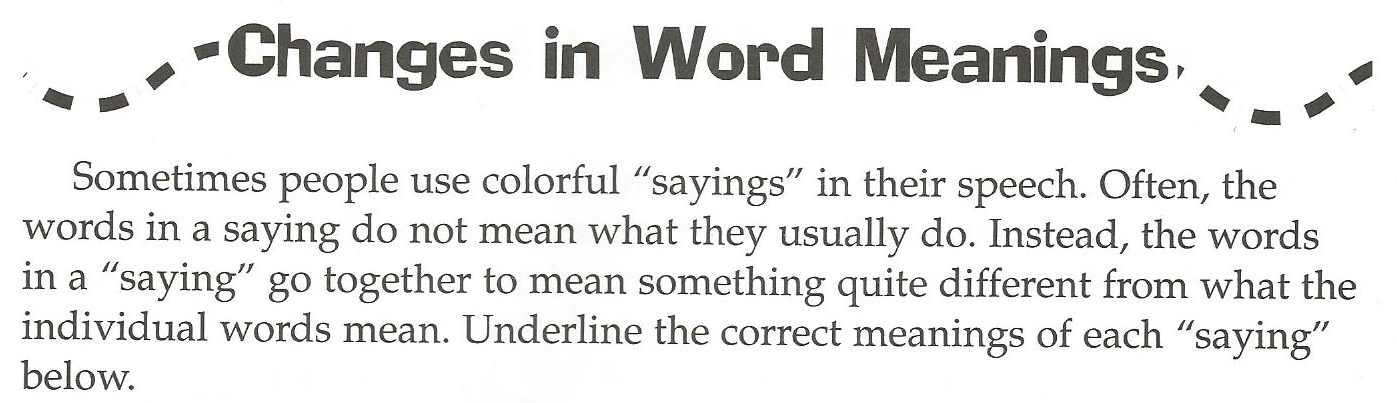 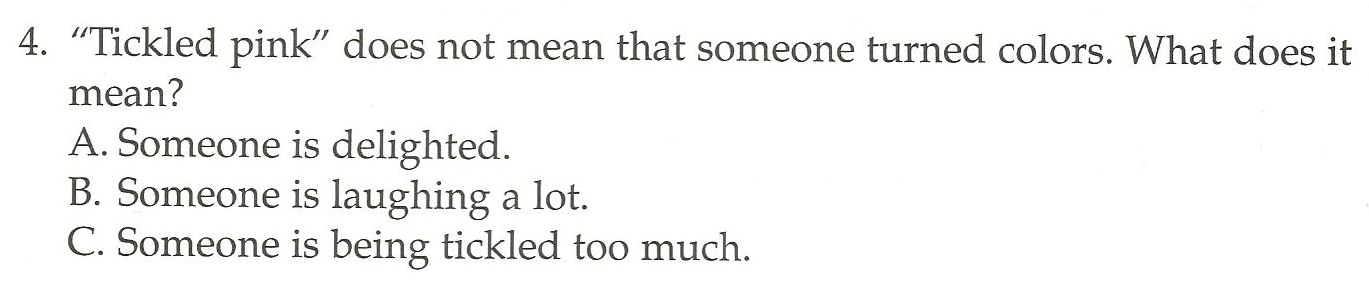 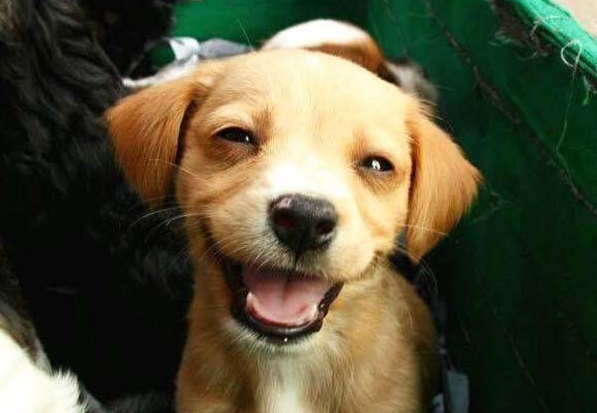 Tickled pink
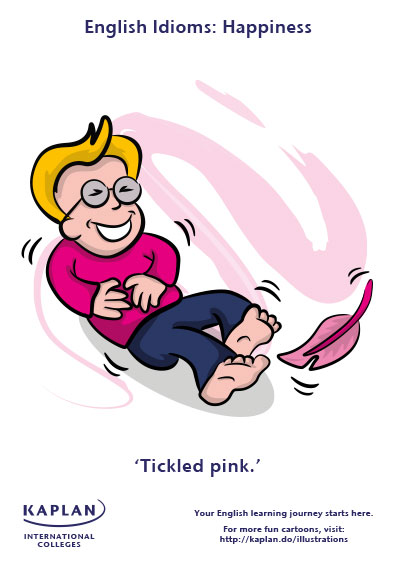 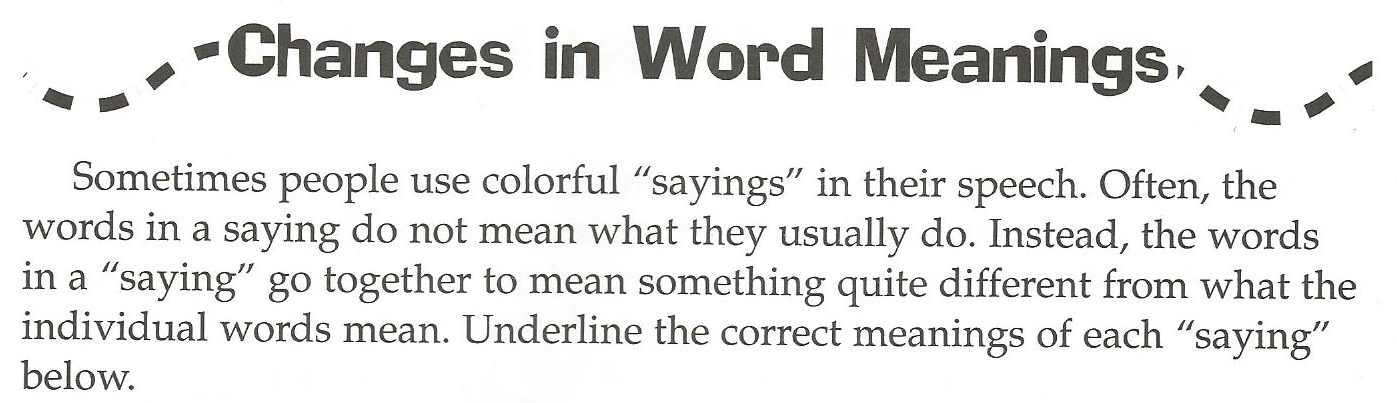 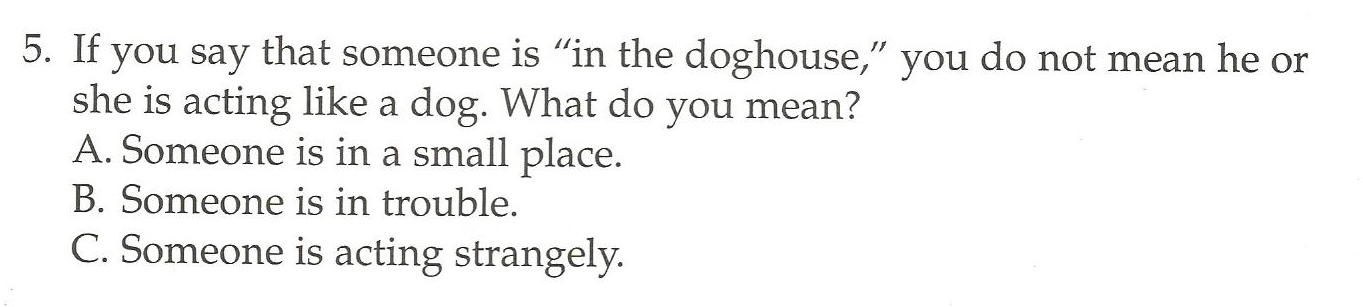 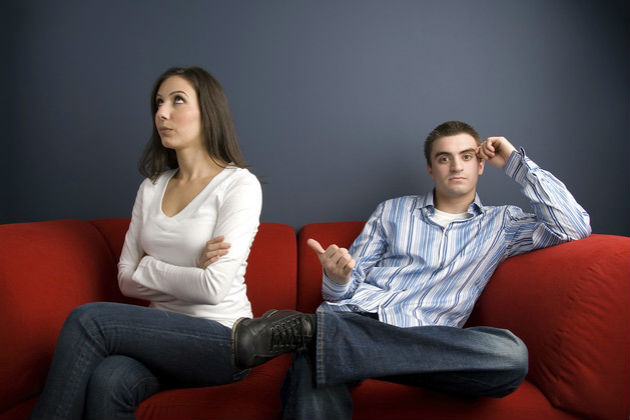 In the doghouse.
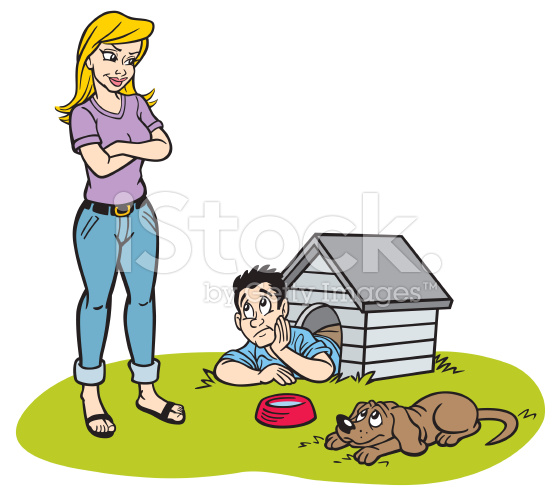 Easier Game
http://www.eslgamesplus.com/idiomatic-expressions-common-rally/
And learn about those expressions:
Harder Game, best score
http://www.vocabulary.co.il/idioms/idioms-game-slang-game/